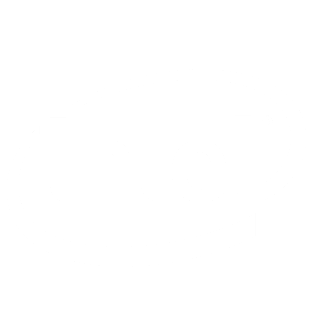 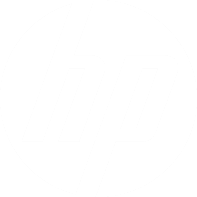 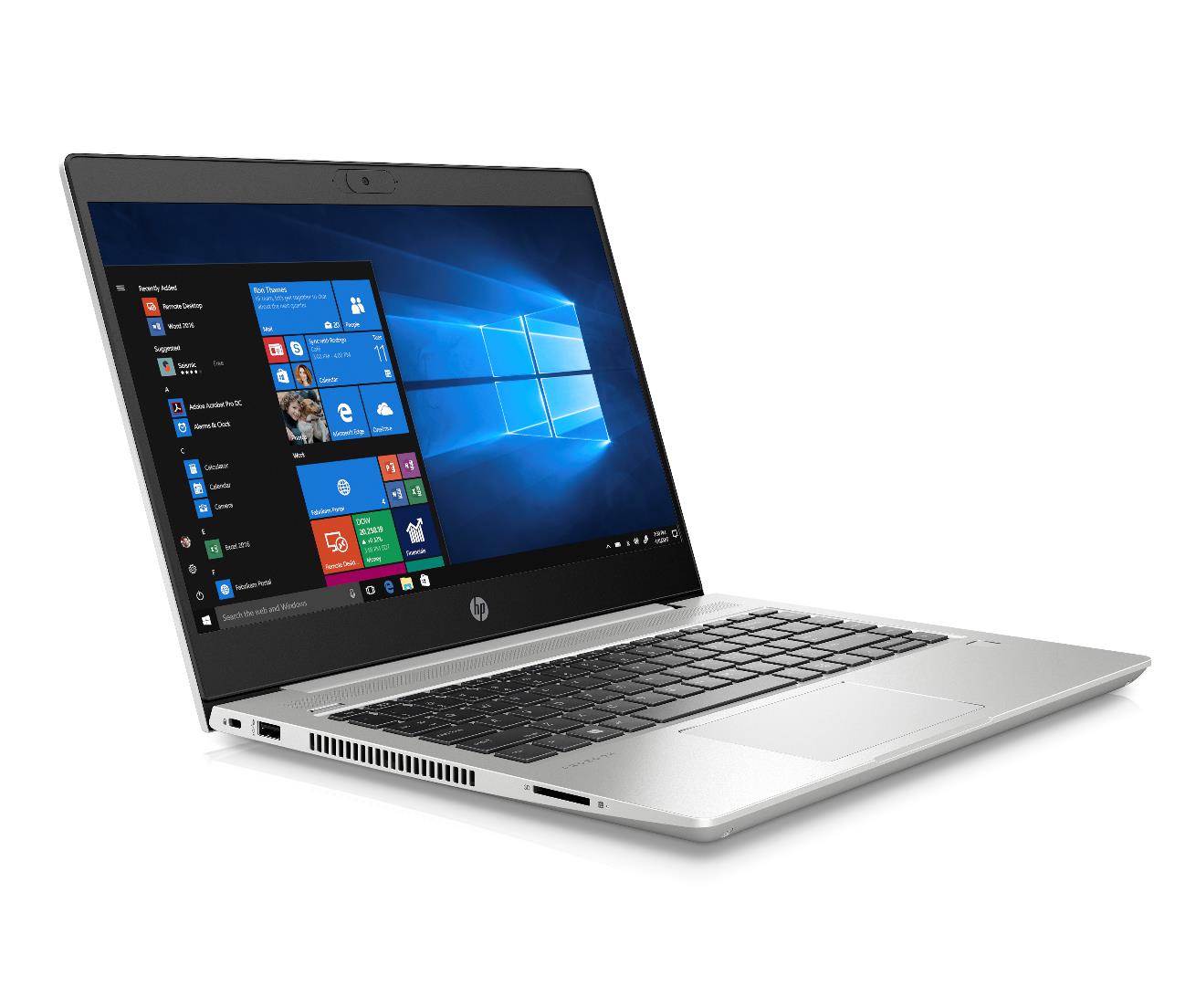 HP IDEA 
MEA
Innovation Session 1
Nigeria
6th October
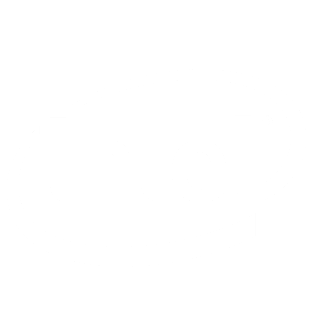 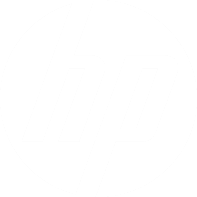 Individual reflection 
Team discussion
Documentation overview 
Try it out 
Plan for documentation
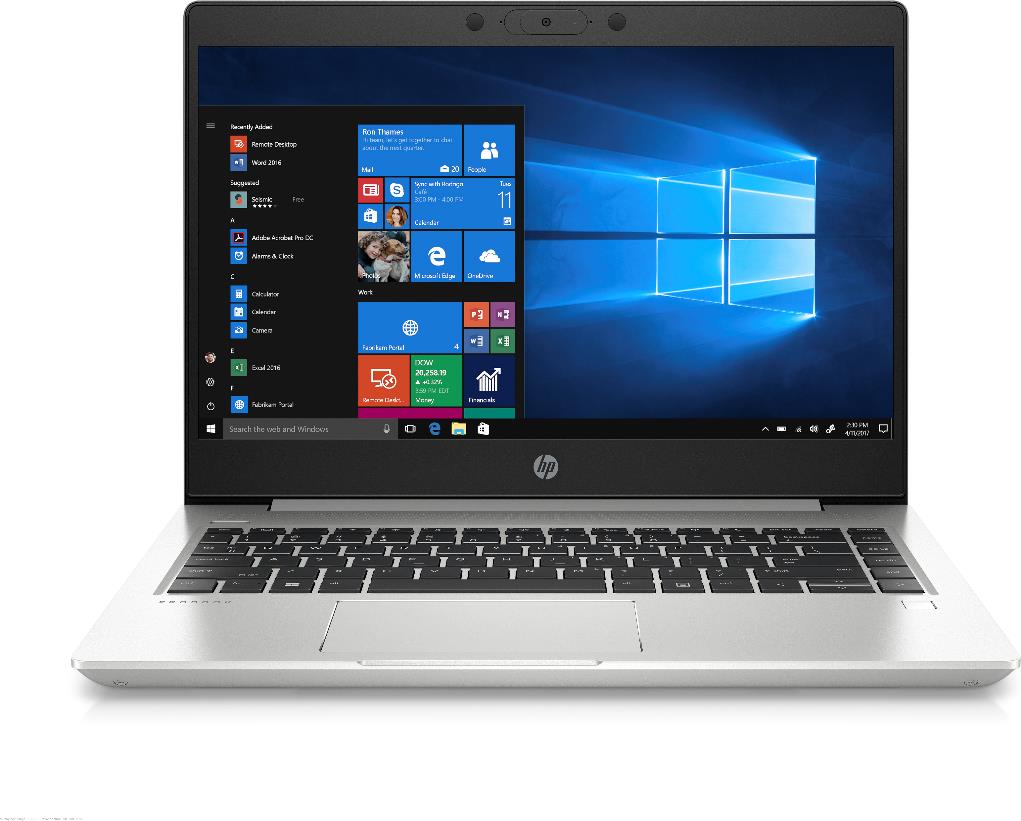 HP IDEA
MEA
Conference 1 - Agenda
Objectives
3
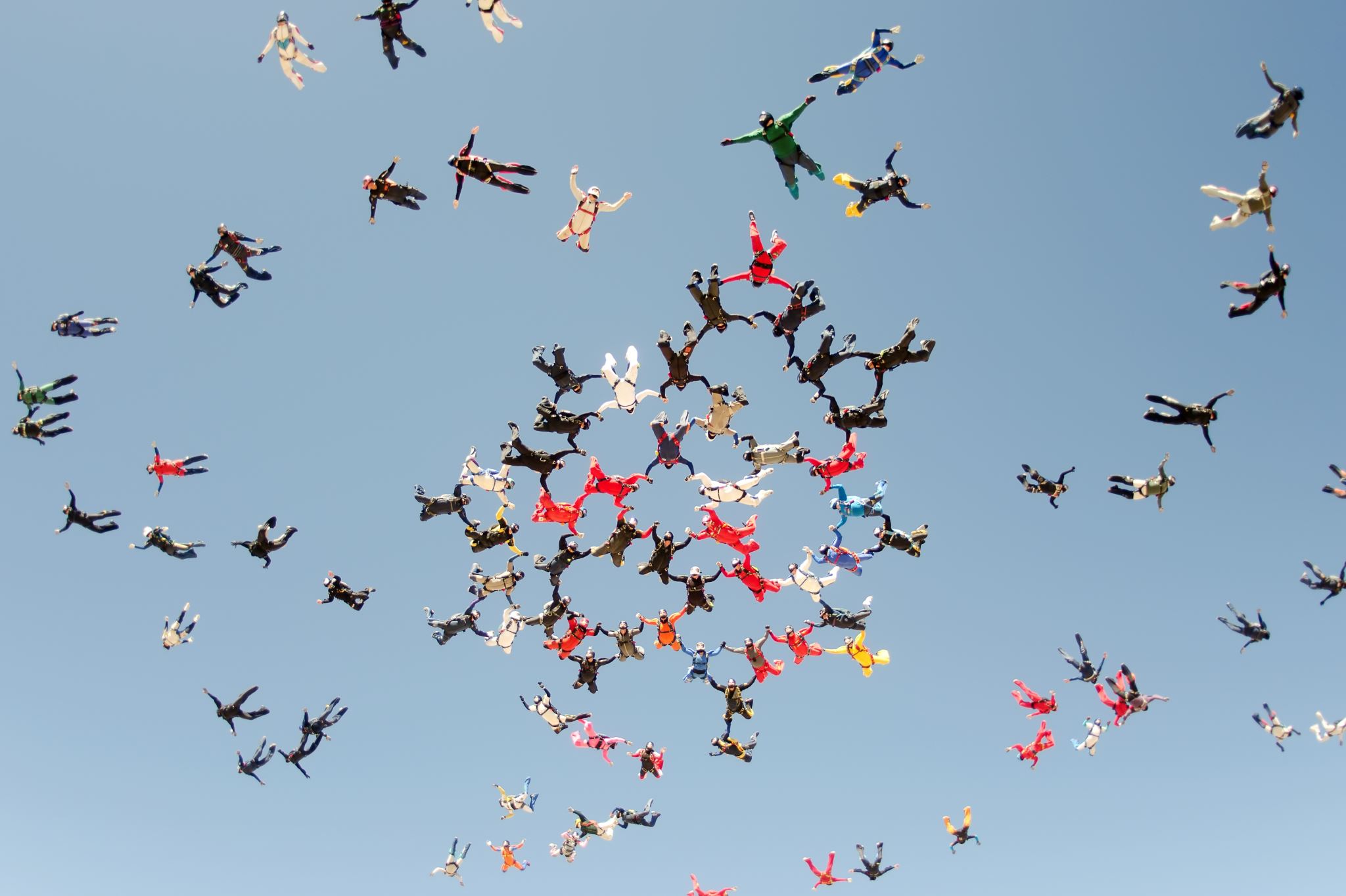 Menti – where might we be going?
What draws you to this topic? 
Why do you care about it?
Why should other people care about it? (e.g. your colleagues, parents, students educators at large)
4
Break-out groups
Please complete and upload to platform under Innovation Session 1 
Share individual responses 
Select one topic to explore further 
Team to complete and upload table
5
Menti – headlines
6
Inquiry & innovation
7
Getting started with documentation
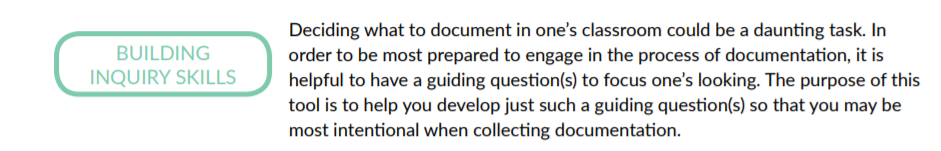 8
Return to your chart and reflect on the final 2  columns
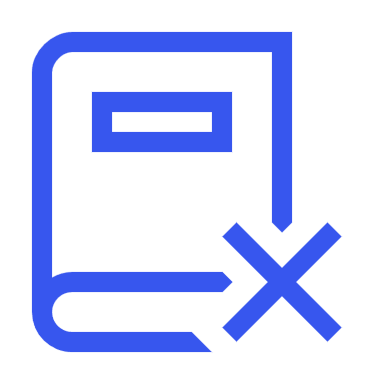 What do you need to know?
How might you find our more?

Example:
Big idea: Supporting the independent learning of students 
What do we need to  know: Are students setting targets for themselves?
How might we document this? Survey, interview, letting students writing their own learning objective for a lesson 
How will you document this? Letting students write their own learning objective during maths on Thursday
9
School breakouts
10
Menti – what documentation will you bring next week?
11